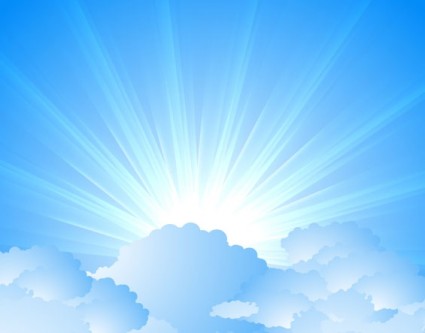 OMICS Journals are welcoming Submissions
OMICS International welcomes submissions that are original and technically so as to serve both the developing world and developed countries in the best possible way.
OMICS Journals  are poised in excellence by publishing high quality research. OMICS International  follows an Editorial Manager® System peer review process and boasts of a strong and active editorial board.
Editors and reviewers are experts in their field and provide anonymous, unbiased and detailed reviews of all submissions.
The journal gives the options of multiple language translations for all the articles and all archived articles are available in HTML, XML, PDF and audio formats. Also, all the published articles are archived in repositories and indexing services like DOAJ, CAS, Google Scholar, Scientific Commons, Index Copernicus, EBSCO, HINARI and GALE.
For more details please visit our website: http://omicsonline.org/Submitmanuscript.php
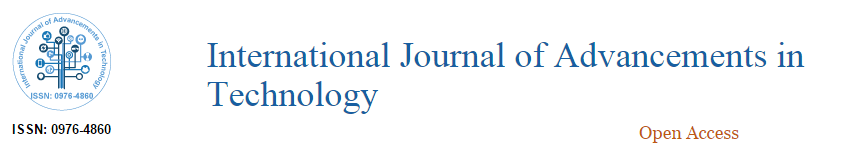 John K Osiri
Washington State University
Pullman, WA
United States
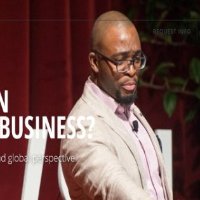 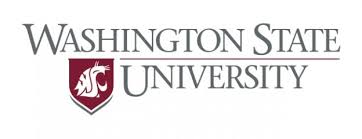 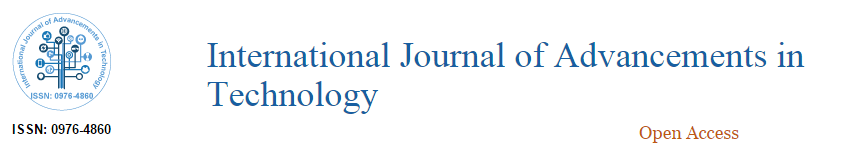 Biography
John Kalu Osiri, founder of Unleash Group and creator of the Unleash concepts, is an international educator, author, entrepreneur, speaker and mentor of excellent students. He is a Clinical Professor of Entrepreneurship and International Business at Washington State University, located in Pullman, Washington, USA. His research is concerned with product development and commercialization of innovation. 
He earned a Baccalaureate degree in Chemistry from Grambling State University, and a Doctor of Philosophy in Bio-Analytical Chemistry (with an emphasis on biotechnological research) from Louisiana State University-Baton Rouge. His Post-Doctorate in Entrepreneurship and International Business was completed at The University of Florida-Gainesville. 
Osiri’s passion is building businesses and assisting struggling communities, and his calling is helping students realize their dreams.
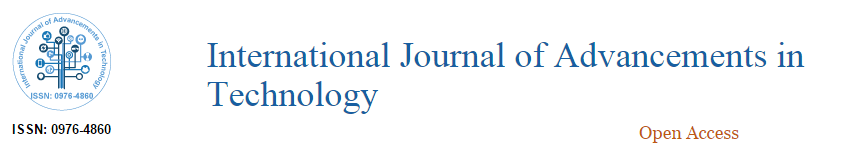 Research Interest
Product development and commercialization of innovation.
For Upcoming Conferences
http://www.conferenceseries.com/
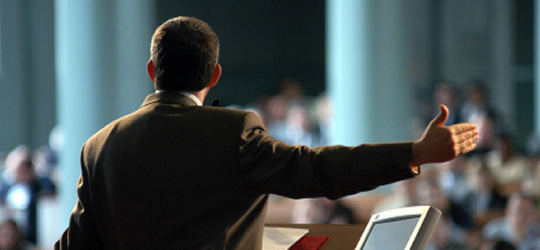 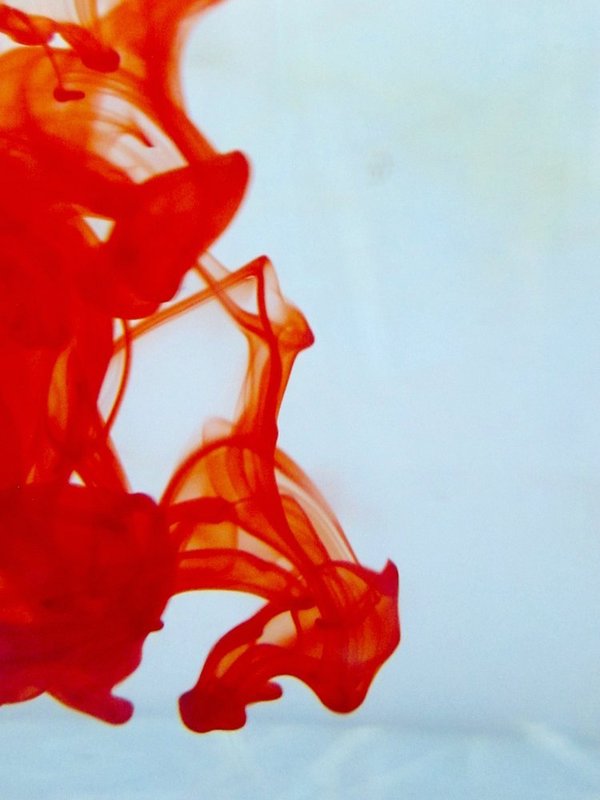 OMICS International Open Access Membership
OMICS International Open Access Membership enables academic and research institutions, funders and corporations to actively encourage open access in scholarly communication and the dissemination of research published by their authors.
For more details and benefits, click on the link below:
http://omicsonline.org/membership.php
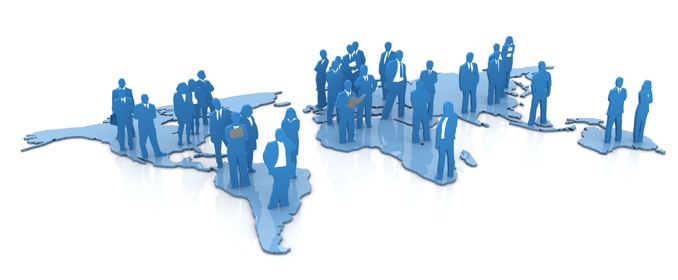